UNDERSTANDING STRIKE OFF PROVISIONS AND REVIVAL OF STRUCK OFF COMPANIES
PRESENTATION BY –
CS SANTOSH PANDEY, 
SANTOSH PANDEY & ASSOCIATES, COMPANY SECRETARIES
CS, LL.B.
CS SANTOSH PANDEY, NEW DELHI. +91-9999202268
DISCLAIMER
VIEWS EXPRESSED IN THIS PRESENTATION ARE STRICTLY PERSONAL. 

IN SHORT FORMAL OPINION MAY DIFFER DEPENDING UPON THE FACTS OF THE CASE AND CIRCUMSTANCES PREVAILING AT PARTICULAR POINT OF TIME.
CS SANTOSH PANDEY, NEW DELHI. +91-9999202268
COVERAGE
CS SANTOSH PANDEY, NEW DELHI. +91-9999202268
CS SANTOSH PANDEY, NEW DELHI. +91-9999202268
WHAT IS STRIKE OFF?
STRIKE-OFF MEANS THE REMOVAL OF NAME OF THE COMPANY FROM THE REGISTER OF COMPANIES BY THE ROC, EITHER BY ROC ITSELF OR ON THE APPLICATION OF COMPANY AND MAKING COMPANY DISSOLVED ON SOME SPECIFIC GROUNDS.
CS SANTOSH PANDEY, NEW DELHI. +91-9999202268
INTENTION OF SECTION 248(1) AND UNDERSTANDING OF THE TERM USED IN OPENING LINE OF SECTION 248(1)
Where the Registrar has reasonable cause to believe that—
CS SANTOSH PANDEY, NEW DELHI. +91-9999202268
REMOVAL OF NAME OF THE COMPANY UNDER SECTION 248 OF THE COMPANIES ACT, 2013
BY
REGISTRAR
Section 248 (1)
BY COMPANY Section 248 (2)

STK-2
CS SANTOSH PANDEY, NEW DELHI. +91-9999202268
Grounds of strike off [section 248(1)] FOR ANY KIND OF STRIKE OFF
Q- Whether STK-2 can be filed if company has not received the initial subscription money and INC-20A has not been filed?
CS SANTOSH PANDEY, NEW DELHI. +91-9999202268
REMOVAL OF NAME OF COMPANY BY ROC ACTION (PROCEDURE)Section 248(1) read with rule 3 & 7 of the companies (removal of names of companies from the register of companies) rules, 2016
CS SANTOSH PANDEY, NEW DELHI. +91-9999202268
POSER
Whether company or director can file reply to STK-5 public notice, if they missed to file reply to STK-1?
CS SANTOSH PANDEY, NEW DELHI. +91-9999202268
CIRCUMSTANCES IN WHICH strike off cannot happen through any kind[Section 248 read with rule 3]
VOLUNTARY REMOVAL OF COMPANYS’ NAME BY ITSELF SECTION 248(2) Read with rule 4 of the companies (removal of names of companies from the register of companies) rules, 2016
Without prejudice to the provisions of sub-section (1), a company may, after extinguishing all its liabilities, by a special resolution or consent of seventy-five per cent. members in terms of paid-up share capital, file an application in the prescribed manner to the Registrar for removing the name of the company from the register of companies on all or any of the grounds specified in sub-section (1) and the Registrar shall, on receipt of such application, cause a public notice to be issued in the prescribed manner:
Provided that in the case of a company regulated under a special Act, approval of the regulatory body constituted or established under that Act shall also be obtained and enclosed with the application.
PRE-REQUISITES-

Extinguishing of all the liabilities- which means if any liabilities are there, even if the company meets any ground mentioned under section 248(1), cannot move an application under this Section & Form STK-2 cannot be filed, 
Special Resolution or consent of 75% members in terms of PUC, 
Any of the ground of strike off mentioned in sub-section (1) shall trigger, and
Approval of special regulatory bodies [RBI, IRDA, etc.], if any
ATTACHMENTS TO STK-2-APPLICATION BY COMPANY FOR STRIKE OFF
Indemnity Bond by every director (STK-3) 
In case of government company indemnity bond (STK-3A) duly signed by authorised representative not below the rank of under secretary or its equivalent.
Statement of Accounts in STK-8, not older than 30 days and certified by Chartered Accountant.
Affidavit by all Directors in STK-4
Copy of Special Resolution or consent from 75% of the members of the Company, 
A Statement regarding pending litigations, if any, involving the company 
Bank account closure letter
CS SANTOSH PANDEY, NEW DELHI. +91-9999202268
SECTION 248(6)
The Registrar, before passing an order under sub-section (5), shall satisfy himself that sufficient provision has been made for the realisation of all amount due to the company and for the payment or discharge of its liabilities and obligations by the company within a reasonable time and, if necessary, obtain necessary undertakings from the managing director, director or other persons in charge of the management of the company:
Provided that notwithstanding the undertakings referred to in this sub-section, the assets of the company shall be made available for the payment or discharge of all its liabilities and obligations even after the date of the order removing the name of the company from the register of companies.
Prior actions before strike off order-

Sufficient provisions for realisation of all amount due to the company & payment of liabilities or obligations has to be made
If seems necessary, undertakings to be obtained by MD, Director or other person in charge of management
Even if undertaking is obtained, still assets will always be made available for payment or discharge of all its liabilities and obligations.
CS SANTOSH PANDEY, NEW DELHI. +91-9999202268
SECTION 248(7)
The liability, if any, of every director, manager or other officer who was exercising any power of management, and of every member of the company dissolved under sub-section (5), shall continue and may be enforced as if the company had not been dissolved.

LIABILITY CONTINUES
SECTION 248(8)
Nothing in this section shall affect the power of the Tribunal to wind up a company the name of which has been struck off from the register of companies.

TRIBUNAL MAY PASS AN ORDER TO WIND UP STRUCK OFF COMPANIES
CS SANTOSH PANDEY, NEW DELHI. +91-9999202268
CIRCUMSTANCES IN WHICH STRIKE OFF APPLICATION (STK-2) CANNOT BE MADE[Section 249 read with rule 4]
IN ADDITION TO THE GROUNDS MENTIONED EARLIER
CS SANTOSH PANDEY, NEW DELHI. +91-9999202268
EFFECT OF STRIKE OFF/company getting dissolved (SECTION 250)
Where a company stands dissolved under section 248, it shall on and from the date mentioned in the notice under sub-section (5) of that section cease to operate as a company and the Certificate of Incorporation issued to it shall be deemed to have been cancelled from such date except for the purpose of realising the amount due to the company and for the payment or discharge of the liabilities or obligations of the company.
Effects-

Company ceases to be in operation and no transaction can happen with the company which is having strike-off status. Even bank accounts of the company can get freeze. Also, any transaction if done will lead to siphoning off of company's resource.
The certificate of incorporation of the company shall be DEEMED to be cancelled.
The only acts can be done are-
	a) realising the amount, if any due to the company, &
	b) pay off the liabilities
CS SANTOSH PANDEY, NEW DELHI. +91-9999202268
BRIEF ABOUT DISQUALIFICATION, VACATION AND DEACTIVATION OF DIN IN CONTEXT TO STRIKE OFF[Section 164, 167 & rule 11 of The Companies (Appointment and Qualifications of Directors) Rules, 2014]
Section 164(2)-No person who is or has been a director of a company which—(a) has not filed financial statements or annual returns for any continuous period of three financial years; or(b) *********, 
shall be eligible to be re-appointed as a director of that company or appointed in other company for a period of five years from the date on which the said company fails to do so.]
Section 167(1)- The office of a director shall become vacant in case—(a) he incurs any of the disqualifications specified in section 164; 
1[Provided that where he incurs disqualification under sub-section (2) of section 164, the office of the director shall become vacant in all the companies, other than the company which is in default under that sub-section.]
(b) ************
Rule 11 of The Companies (Appointment And Qualifications Of Directors) Rules, 2014-Do not give power.
CS SANTOSH PANDEY, NEW DELHI. +91-9999202268
FRAUDULENT APPLICATION FOR REMOVAL OF NAME [SECTION 251]
1) Where it is found that an application by a company under sub-section (2) of section 248 has been made with the object of evading the liabilities of the company or with the intention to deceive the creditors or to defraud any other persons, the persons in charge of the management of the company shall, notwithstanding that the company has been notified as dissolved—(a) be jointly and severally liable to any person or persons who had incurred loss or damage as a result of the company being notified as dissolved; and(b) be punishable for fraud in the manner as provided in section 447.
(2)Without prejudice to the provisions contained in sub-section (1), the Registrar may also recommend prosecution of the persons responsible for the filing of an application under sub-section (2) of section 248.
What is fraudulent here?- Object is to evade the liabilities, deceiving the creditors, and/or defraud any other person.
Who will be liable?- Persons in charge of the management
What are the consequences?- Punishable for fraud under section 447 and Registrar may also recommend the prosecution.
EXAMPLE OF FRADULENT ACT- Showing liabilities as NIL illegally.
CS SANTOSH PANDEY, NEW DELHI. +91-9999202268
Appeal to tribunal for revival [section 252(1)]
Any person aggrieved by an order of the Registrar, notifying a company as dissolved under section 248, may file an appeal to the Tribunal within a period of three years from the date of the order of the Registrar and if the Tribunal is of the opinion that the removal of the name of the company from the register of companies is not justified in view of the absence of any of the grounds on which the order was passed by the Registrar, it may order restoration of the name of the company in the register of companies:
Provided that before passing any order under this section, the Tribunal shall give a reasonable opportunity of making representations and of being heard to the Registrar, the company and all the persons concerned :
Provided further that if the Registrar is satisfied, that the name of the company has been struck off from the register of companies either inadvertently or on the basis of incorrect information furnished by the company or its directors, which requires restoration in the register of companies, he may within a period of three years from the date of passing of the order dissolving the company under section 248, file an application before the Tribunal seeking restoration of name of such company.
CS SANTOSH PANDEY, NEW DELHI. +91-9999202268
DECODING 252(1)
Q- When the appeal can be filed?
Ans- When someone is aggrieved by the order of ROC
Q- Who is having right to file appeal?
Ans- Any person. Also ROC can file an APPLICATION before the tribunal.
Q- What is the time limit to file an appeal/appication?
Ans- Three years
Q-When the tribunal will allow the appeal and pass restoration order?
Ans- When tribunal opines that striking off is not justifiable in absence of any ground
Q- To whom the reasonable opportunity of being heard will be provided?
Ans- Registrar and all the persons concerned (Income Tax, etc.)
CS SANTOSH PANDEY, NEW DELHI. +91-9999202268
SECTION 252(2)
A copy of the order passed by the Tribunal shall be filed by the company with the Registrar within thirty days from the date of the order and on receipt of the order, the Registrar shall cause the name of the company to be restored in the register of companies and shall issue a fresh certificate of incorporation.
WHETHER FRESH CERTIFICATE OF INCORPORATION IS GETTING ISSUED?
CS SANTOSH PANDEY, NEW DELHI. +91-9999202268
Appeal to tribunal for revival [section 252(3)]
If a company, or any member or creditor or workman thereof feels aggrieved by the company having its name struck off from the register of companies, the Tribunal on an application made by the company, member, creditor or workman before the expiry of twenty years from the publication in the Official Gazette of the notice under sub-section (5) of section 248 may, if satisfied that the company was, at the time of its name being struck off, carrying on business or in operation or otherwise it is just that the name of the company be restored to the register of companies, order the name of the company to be restored to the register of companies, and the Tribunal may, by the order, give such other directions and make such provisions as deemed just for placing the company and all other persons in the same position as nearly as may be as if the name of the company had not been struck off from the register of companies.
CS SANTOSH PANDEY, NEW DELHI. +91-9999202268
DECODING SECTION 252(3)
Q- On what grounds revival is possible?
Ans- If the company was carrying on business and operations at the time its name has been struck off or it is otherwise ‘JUST’
Q- Who can file an application?
Ans- A member, creditor or workman. How Company?
Q- What is the time limitation?
Ans- 20 years
Q- Whether ROC can also move the application? If yes, what is the time limit?
Ans- Yes. 3 years
Q- What will be the effect of order of Tribunal?
Ans- Tribunal will be passing order giving directions and make such provisions as deemed just for placing the company and all other persons in the same position as nearly as may be as if the name of the Company had not been struck off from the register of companies.
CS SANTOSH PANDEY, NEW DELHI. +91-9999202268
DIFFERENCE BETWEEN 252(1) & (3)
CS SANTOSH PANDEY, NEW DELHI. +91-9999202268
GROUNDS FOR REVIVAL OF STRUCK OFF COMPANIES
Company is in operations/business,
Procedure has not been followed,
Grounds taken by the ROC for strike off is not justifiable,
‘Otherwise it is just’
CS SANTOSH PANDEY, NEW DELHI. +91-9999202268
Meaning of ‘otherwise it is just’
In Helen C. Rebella v. Maharashtra S.R.T.C: (1999), it was observed by the Supreme Court that the word "just" denotes equitability, fairness and reasonableness having a large peripheral field. In understanding its scope, one must take into account all the facts and circumstances of the case and then decide what would be just and equitable.

M.A. Rahim and Anr. v. Sayari Bai: it was held by a Division Bench of the Madras High Court that the word "just" connotes reasonableness and something conforming to rectitude and justice, something equitable and fair.

In Sidhant Garg and Anr. v. Registrar of Companies & Ors.: (2012)- it was held that the word "just" would mean that it is fair and prudent from a commercial point of view to restore the company and that the Court has to examine the concept of "justness" not exclusively from the perspective of a creditor or a member or a debtor, but from the perspective of the society as a whole.'
CS SANTOSH PANDEY, NEW DELHI. +91-9999202268
PRE-REQUISITES FOR FILING AN APPEAL UNDER SECTION 252 READ WITH NCLT RULES, 2016
Case title covering page
Index of appeal;
Memo of parties;
Brief synopsis;
Important dates and Events;
Appeal in the prescribed format;
Affidavit verifying appeal (in triplicate form and in Form NCLT-9);
Certificate of incorporation; 
Memorandum and Articles of Association; 
STK-5 and STK-7. Also STK-1, if received;
Documents substantiating facts
Consent affidavit for moving the application;
Power of Attorney in favor of Authorized Representative;
Memorandum of appearance;
Documents evidencing payment of fee accompanying the appeal;
Proof of service;
CS SANTOSH PANDEY, NEW DELHI. +91-9999202268
WHERE TO APPROACH AGAINST THE ADVERSE ORDER OF NCLT? (SECTION 421)
(1) Any person aggrieved by an order of the Tribunal may prefer an appeal to the Appellate Tribunal.
(2) No appeal shall lie to the Appellate Tribunal from an order made by the Tribunal with the consent of parties.
(3) Every appeal under sub-section (1) shall be filed within a period of forty-five days from the date on which a copy of the order of the Tribunal is made available to the person aggrieved and shall be in such form, and accompanied by such fees, as may be prescribed:
Provided that the Appellate Tribunal may entertain an appeal after the expiry of the said period of forty-five days from the date aforesaid, but within a further period not exceeding forty-five days, if it is satisfied that the appellant was prevented by sufficient cause from filing the appeal within that period.
(4) On the receipt of an appeal under sub-section (1), the Appellate Tribunal shall, after giving the parties to the appeal a reasonable opportunity of being heard, pass such orders thereon as it thinks fit, confirming, modifying or setting aside the order appealed against.
(5) The Appellate Tribunal shall send a copy of every order made by it to the Tribunal and the parties to appeal.
ANSWER- HON’BLE NCLAT
CS SANTOSH PANDEY, NEW DELHI. +91-9999202268
EFFECT OF STRUCK OFF COMPANIES IN SCHEDULE III-FINANCIAL PREPARATION
(ix) Relationship with Struck off Companies
Where the company has any transactions with companies struck off under section 248 of the Companies Act, 2013 or section 560 of Companies Act, 1956, the Company shall disclose the following details:-
ANY TRANSACTION
CS SANTOSH PANDEY, NEW DELHI. +91-9999202268
IMPORTANT CASE LAWS
CS SANTOSH PANDEY, NEW DELHI. +91-9999202268
WHETHER CORPORATE INSOLVENCY RESOLUTION PROCESS CAN BE INITIATED AGAINST THE CORPORATE DEBTOR/COMPANY HAVING ‘STRIKED-OFF’ STATUS?
MR. HEMANG PHOPHALIA V. THE GREATER BOMBAY CO-OPERATIVE BANK LIMITED & ANR.-HON’BLE NCLAT, NEW DELHI- DATED 05TH SEPTEMBER, 2019 [COMPANY APPEAL (AT) (INSOLVENCY) NO. 765 OF 2019]
SUMMARY OF THE CASE-

The Greater Bombay Co-operative Bank Limited has filed an application u/s 7 of IBC against Penguin Umbrella Works Private Limited before the Hon’ble NCLT, Mumbai Bench (Corporate Debtor). Corporate Debtor was strike off by the ROC under Section 248 of Companies Act, 2013.

Question of Law- Whether CIRP can be initiated against CD having strike off status.
CS SANTOSH PANDEY, NEW DELHI. +91-9999202268
Findings of Hon’ble NCLAT-

Proviso to Section 248(6)- the assets of the Company are to be made available for payment or discharge of its liabilities and obligations even after the date of the order removing the name of the Company from the Register of Companies.
Section 248(7)- it is also clear that the liability, if any, of every director, manager or other officer who was exercising any power of management, and of every member of the company dissolved under sub-section (5) of Section 248, shall continue and may be enforced as if the company had not been dissolved.
Section 248(8)- it is clear that Section 248 in no manner will affect the power of the Tribunal to wind up a company, the name of which has been struck off from the Register of Companies.
Section 250- Therefore, it is clear that even after removal of the name of the Company from the Register of the Company for, the company shall not be considered as dissolved the purpose of right of realization of all amount due to the Company and for the purpose of payment or discharge of its liabilities or obligations of Company continues.
Section 252(3)- Any Creditor can make application in 20 years of company’s being strike off.

HENCE CIRP CAN BE INITIATED AND EXCEPT VOLUNTARY LIQUIDATION UNDER SECTION 59 OF IBC PROCEDURE OF CIRP WILL BE FOLLOWED
CS SANTOSH PANDEY, NEW DELHI. +91-9999202268
COMPANY DIDN’T HAD ANY REVENUE FROM LAST 4 YEARS AND HAS ALSO NOT BEEN FILING ANNUAL RETURNS BUT HAVE FIXED DEPOSITS AND WAS RECEIVING INTEREST INCOME. IT WAS STRIKED OFF BY ROC-PUNE. WHETHER THE SAME CAN BE REVIVED
Mr. Drorao Shriram Kalkar and Traveltime Cars India Private Limited V. ROC, Pune-Hon’ble NCLAT, New Delhi
SUMMARY OF THE CASE-

The Company has not generated any revenue/income from 2014-2017. But company have Fixed Deposits Receipt worth INR 1,50,00,000/- from Bank of Maharashtra, and on which bank guarantee has been issued in favour of Atal Indore City Transport Services Limited. Also, the Company is regularly receiving interest of such FDR and Bank is also deducting TDS and same is deposited with Income Tax Authorities. In addition to that Company did replied to the notice of STK-1 and sought time to file pending returns. Hon’ble NCLT, Mumbai Bench rejected the matter on the ground that company doesn’t have any revenue.

Question of Law-  Whether revival u/s 252 can be done of such company?
CS SANTOSH PANDEY, NEW DELHI. +91-9999202268
Findings of Hon’ble NCLAT-

If the Company has replied to the Notice STK-1, the ROC must have seen the compliance of Section 248(6) of the CA, 2013 i.e. w.r.t creation of sufficient provision of realisation of all amount due to the Company and for the payment or discharge of its liabilities and obligations. But, the same is not evident that it has been complied from the reply of ROC.

By the existence of FD and receipt of interest income on the same shows that company though don’t have revenue but is making efforts to start a business by exploring the possibility.

Hon’ble NCLAT Allowed the appeal on ‘JUST’ basis.
CS SANTOSH PANDEY, NEW DELHI. +91-9999202268
WHETHER THE STRIKED OFF COMPANY NOT HAVING ANY REVENUE BUT HAVING AGRICULTURE FIELD OF POWER PLANT HAVING AN INTENT TO SAVE ASSETS OF THE COMPANY, CAN BE REVIVED?
V.R. RAJAGOPALAN, SHAREHOLDER-FRAGRANT FARMS & EXPORTS PRIVATE LIMITED V. ROC, CHENNAI-HON’BLE NCLT CHENNAI BENCH
SUMMARY OF THE CASE-

The Company has been struck off under the provisions of Section 560 of the Companies Act, 2013. Company does not have any revenue/income but having agriculture field of power plant and want to save the asset of the company.

Question of Law-  Whether revival u/s 252 can be done of such company?
CS SANTOSH PANDEY, NEW DELHI. +91-9999202268
Findings of Hon’ble NCLT, Chennai Bench-

The Company though have no different viable opportunity in the agriculture field of power plant and under the present condition, the appellant wants to establish the ownership of the property with the intent to save the assets of the Company.

Company cannot be termed as defunct because for being defunct there must be no assets no liabilities and in the present case company holds assets which has been purchased and also the company has subscribed the capital to the tune of INR 3,00,000/-.

Hon’ble NCLT, Chennai Bench Allowed the appeal on ‘JUST’ basis.
CS SANTOSH PANDEY, NEW DELHI. +91-9999202268
WHETHER COST IMPOSED BY HON’BLE NCLT, IF SEEMS TO BE ON THE HIGHER SIDE CAN BE CHALLEGED BEFORE HON’BLE NCLAT?
Rajendra Suresh Bhumkar, Director Arihant Realties Private Limited V. ROC, Pune-Hon’ble NCLAT, New Delhi
SUMMARY OF THE CASE-

Mr. Rajendra, Director of the Company which has been strike off has moved an appeal under Section 252 of the Companies Act, 2013 for its revival before Hon’ble NCLT, Mumbai Bench. The same was also allowed and the restoration order was also passed but with a huge cost of INR 5,00,000/- to be paid. The cost part only has been challenged before the Hon’ble NCLAT.

Question of Law-  Whether Hon’ble NCLAT can reduce the cost?
Findings of Hon’ble NCLAT-

The Appellant has made out a good case for restoration of name of the company under Section 252 of the Act. Hence, Hon’ble NCLAT opined that there was NO OCCASION for the Tribunal TO IMPOSE COST.
CS SANTOSH PANDEY, NEW DELHI. +91-9999202268
CS SANTOSH PANDEY, NEW DELHI. +91-9999202268
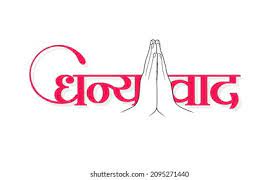 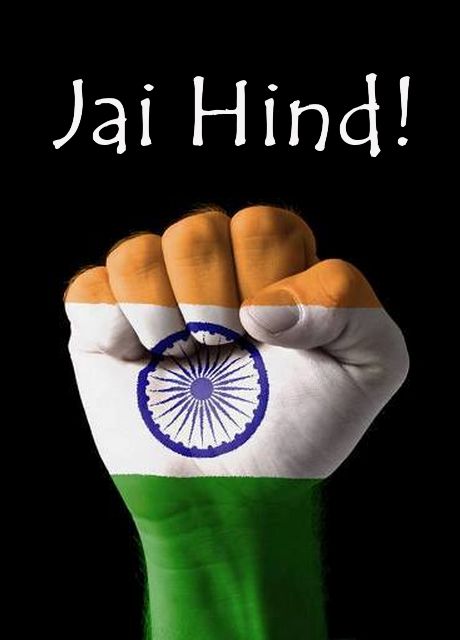 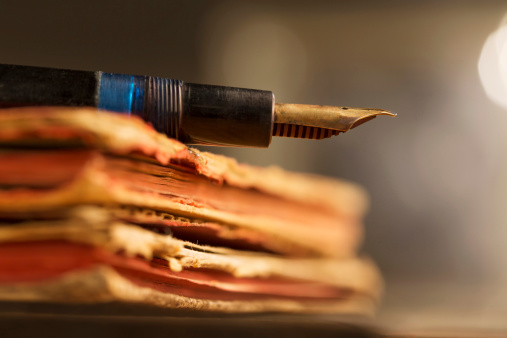 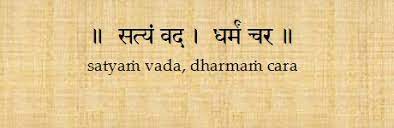 CS SANTOSH PANDEY
SANTOSH PANDEY & ASSOCIATES, COMPANY SECRETARIES
S-5, 2nd Floor, Manish Mega Plaza, Plot No. 13, Sector-5, Dwarka, New Delhi-110075
9999202268, 011-40455268
info@spcounsels.com, santosh@spcounsels.com 
www.spcounsels.com